Recent Developments in Algebraic & Proof Complexity      Iddo TzameretTsinghua Univ.Based on Hrubes and T. [CCC ‘09, STOC ’12]
Propositional proofs
Take any standard textbook proof systems: Frege, sequent calculus, Hilbert style, Natural deduction… 
		
	    It doesn’t matter!
2
Example of propositional proof
Aᴠ¬A
axiom
Bᴠ¬B
F   
FᴠX
(Aᴠ¬A)ᴠB
(Bᴠ¬B)ᴠA
(BᴠA)ᴠ¬B
commutativity
(AᴠB) ᴠ¬A
FᴠX    FᴠY
Fᴠ(XΛY)
(AᴠB) ᴠ (¬A Λ¬B)
3
[Speaker Notes: 4’]
Complexity of proofs
Size of proof = number of symbols it takes to 				write down the proof 
		   (= total size of all formulas in proof)
Example:

	
Size: 41


 Fact: Every two Frege/sequent-proofs are polynomially equivalent!
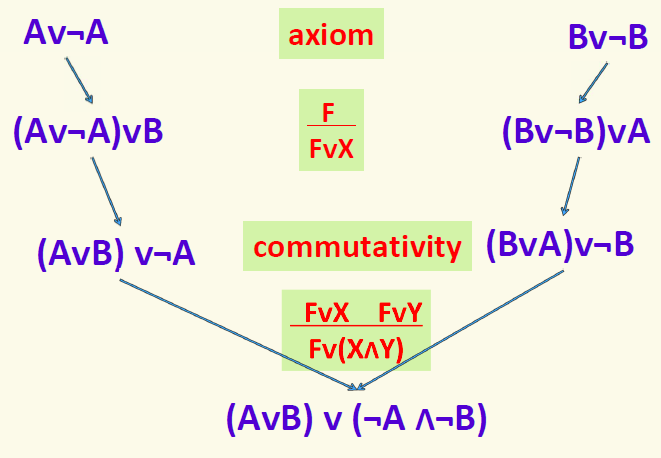 [Speaker Notes: 7]
Complexity of Proofs
Fundamental open problem in logic & complexity:
Prove super-polynomial lower bounds on propositional proofs!

Prove that there is a family {f1,f2,f3,…} of tautologies s.t. for no polynomial p(∙): MinProofSize(fi) ≤ p(|fi|)
[Speaker Notes: 6’
Motivations: understand the circuit based Frege hierarchy; separations, possible separations, understand better analogy with circuit complexity, if any.
--Note: the rules have to be slightly accommodated when speaking about circuits and not formulas: the similarity rule
- Don’t require poly-size for NC2-Frege proofs]
Complexity of Proofs
TAUT is coNP complete
Motivation: 
Advance towards NP≠coNP
SAT solving 
3. Connections between efficient proofs and efficient computations
Computing functions (e.g., determinants)
Proving statements (e.g., properties of determinants)
[Speaker Notes: 9’
Motivations: understand the circuit based Frege hierarchy; separations, possible separations, understand better analogy with circuit complexity, if any.
--Note: the rules have to be slightly accommodated when speaking about circuits and not formulas: the similarity rule]
Circuit based proofs
Think of every proof-line as a circuit:
NC1 circuits: poly(n) size, O(log n) depth
NC1-Frege (=Frege): proof-lines are formulas

NC2 circuits: poly(n) size, O(log2n) depth
NC2-Frege: O(log2n) depth proof-lines

P/poly circuits: poly(n) size
P/poly-Frege (=eFrege): proof-lines are circuits
[Speaker Notes: 6’
Motivations: understand the circuit based Frege hierarchy; separations, possible separations, understand better analogy with circuit complexity, if any.
--Note: the rules have to be slightly accommodated when speaking about circuits and not formulas: the similarity rule
- Don’t require poly-size for NC2-Frege proofs]
Frege Hierarchy
P/poly-Frege
all proof lines are circuits
NC2-Frege
all proof lines are depth O(log2(n)) circuits
NC1-Frege
all proof lines are depth O(log(n)) circuits= formulas
Useful analogy; understand the Frege hierarchy: lower/upper bounds
[Speaker Notes: 7]
Case study: linear algebra
Determinant in NC2
Can we prove properties of determinant with poly-size NC2-Frege proofs ?
Conjecture: “Yes!”  (Cook; Rackoff; Bonet, Buss & Pitassi; Soltys)
Specifically: AB=IBA=I has no short NC1-proofs
Previous work: Soltys and Cook (‘04):  poly-size P/poly-Frege proofs
[Speaker Notes: 11’
Which determinant in NC2 over gf(2)?
Philosophy of analogy between circuits and proofs]
Case study: linear algebra
Determinant conjectured not in NC1
Conjecture: Properties of determinant outside poly-size NC1-Frege proofs.
[Speaker Notes: 11’
Which determinant in NC2 over gf(2)?
Philosophy of analogy between circuits and proofs]
The 
Algebraic World
Algebraic circuits
Fix a field F
An algebraic circuit over F
computes a formal 
polynomial over F

(x1+x2)∙(x2+3)= x1x2+x22+3x1+3x2

Size = number of nodes
output
˟
+
+
3
x1
x2
[Speaker Notes: 14’ Differs from computing Boolean functions

These statements can be encoded in the obvious way as n^2 equations 
Hard= super-polynomial size lower bounds 
Conj 2 also yields a quasipolynomial Frege proof]
Proof systems in the algebraic world?
Proofs of polynomial identities:
				F=G 
For F,G algebraic circuits 
E.g.: (x1+x2)∙(x2+3) = x1x2+x2x2+3x1+3x2
BPP language (unlike TAUT in coNP)
Note: not (algebraic)  propositional proofs!
[Speaker Notes: Propositional algebraic proofs already established.]
Arithmetic proofs
Proof-lines: equations between algebraic circuits
Axioms: polynomial-ring axioms; f+g=g+f, etc.
Rules: Transitivity of “=“;  +,x introduction, etc.
Circuit-axiom: F=G,      if F and G are identical when the circuits unwinded into trees
Start from axioms and derive new identities by derivation rules:
reflexivity axiom
x=x
field identities axiom
2∙3=6
product rule
commutativity axiom
3x∙2=2∙3x
2∙3x=6x
transitivity
3x∙2=6x
[Speaker Notes: 15’]
Motivations
Relations to polynomial identity testing

We shall see: 
Relations to propositional proofs!
[Speaker Notes: 18’
Give the exact statement of Valiant et al for proof
--What is the exact formulation of Homeginization thm for proofs? What about the syntactic degree?]
The theory of arithmetic proofs
[Hrubes, T. CCC ’09]:
Proof-lines: equations between formulas (and more restricted circuits):
Short Bounded depth proofs for interesting families of polynomial identities:
Symmetric polynomials; 
Vandermonde matrices identities
Lower bounds on very restrictive proofs
[Speaker Notes: 18’
Give the exact statement of Valiant et al for proof
--What is the exact formulation of Homeginization thm for proofs? What about the syntactic degree?]
The theory of arithmetic proofs
[Hrubes, T. STOC ’12]:
Proof-lines: equations between circuits
Structural results for algebraic circuits		carry over to arithmetic proofs
Eliminate high degrees (Strassen '73) 
Division elimination (Strassen '73, HrubeŠ, Yehudayoff '11)
Arithmetic-P/poly = Arithmetic-NC2 (Valiant, Skyum, Berkowitz and Rackoff '83)
[Speaker Notes: 18’
Give the exact statement of Valiant et al for proof
--What is the exact formulation of Homeginization thm for proofs? What about the syntactic degree?]
1. Eliminate high degrees
Syntactic-degree of G: 
expand all terms in G, without canceling 	terms!
Syntactic-degree = maximal degree of a term.
Example: x(1+y50)-xy50
Expansion: x+xy50-xy50
Syntactic-degree: 51
[Speaker Notes: Give the exact statement of Valiant et al for proof
--What is the exact formulation of Homeginization thm for proofs? What about the syntactic degree?]
1. Eliminate high degrees
Thm: Let G,F be of syntactic-degree ≤d. Then proving G=F using proof-lines with syntactic-degrees higher than d cannot help reducing size.
Example: 
for proving x(1+y50)-xy50=x, terms with degree ≥51 won’t help!
[Speaker Notes: Give the exact statement of Valiant et al for proof
--What is the exact formulation of Homeginization thm for proofs? What about the syntactic degree?]
2. Eliminate Division gates
We can extend our language to have division gates (apart from +,x):  f/g  computes the rational function f/g.
We add the axiom: f∙f-1=1, for any f≠0; We call the resulting proof: proof with division
Thm: Assume F=G is true identity without division gates. Then any proof with division of F=G can be transformed into a proof of F=G without divisions, with only polynomial increase in size.
[Speaker Notes: Give the exact statement of Valiant et al for proof
--What is the exact formulation of Homeginization thm for proofs? What about the syntactic degree?]
3. Balancing proofs
Balancing circuits (Valiant et al.): G a circuit with size s and degree poly(n)  can transform G into circuits [G] of size poly(s) and depth O(log2n) (computing same polynomial)
Balancing proofs: F,G: circuits with syntactic-degree poly(n). Then, poly(n)-size arithmetic proof of F=G  transforms into poly(n)-size and O(log2n)-depth arithmetic proof of [F]=[G].
[Speaker Notes: Give the exact statement of Valiant et al for proof
--What is the exact formulation of Homeginization thm for proofs? What about the syntactic degree?]
Applications
Recall question: Can we prove properties of determinant with poly-size NC2-Frege proofs ?
Now we can answer “yes”…..
[Speaker Notes: Give the simple block construction]
(Hrubes T. 2012): Arithmetic proofs of:
	 Det(A)∙Det(B)=Det(A∙B) 
	 Det(C)=c11∙c22∙∙∙cnn 
for any A,B,C nxn matrices and Det(∙) the 
determinant function, and C triangular
These are poly(n) size proofs operating with equalities between algebraic circuits of O(log2n)-depth
Corollary: short propositional NC2-Frege proofs
[Speaker Notes: 13’
Most constructive proof of linear algebra (conjectured to be optimal); 
Gives a better understanding of the Frege Hierarchy;
Strengthens the connection between provability and computation;
Feasible mathematic.


These statements can be encoded in the obvious way as n^2 equations 
Hard= super-polynomial size lower bounds 
Conj 2 also yields a quasipolynomial Frege proof]
Crucial observation
Arithmetic Proofs are also propositional proofs (over GF(2))
Propositional
proofs
Arithmetic proofs (over GF(2))
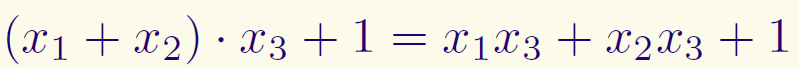 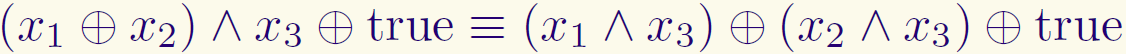 [Speaker Notes: 17’
The converse of Idea 1 is not true. Why? Search for example.
How does Reckhow deals with Extended Frege proofs?]
Construction of proofs
Construct circuits w/ division gates for inverse and determinant in block forms (gives poly-size circuits):
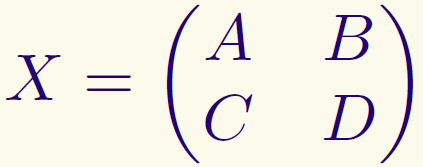 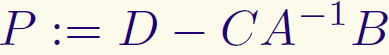 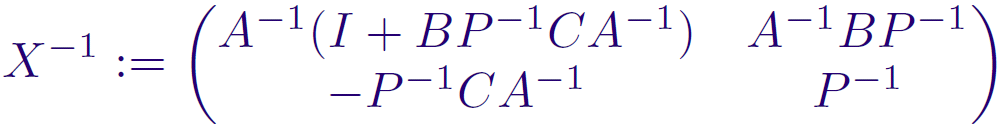 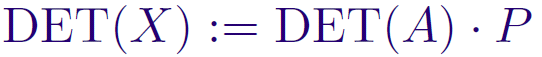 [Speaker Notes: Give the simple block construction]
Construction of proofs
Prove statement about X-1 and DET where:
1. Divisions gates allowed
2. Circuits have no depth bound
Structure of argument
Arithmetic proofs with division gates
Arithmetic world
Define DET naturally there
Homogenization: Eliminate high degree terms from proofs
Prove properties of DET
Eliminate division gates from proofs
Balance the circuits in proofs: O(log2n)-depth
Propositional world
NC2-Frege: Transform balanced proofs into propositional proofs (immediate)
Open problem
Uniform proofs of linear algebra!
Use the arithmetic setting to derive new upper/lower bounds for propositional proofs?
Thank you !